Aaron Roppolo
Fitness Director
MICA Fitness
Admin
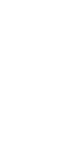 Fitness Coordinators
Who are we?
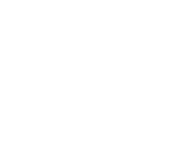 Fitness Assistants
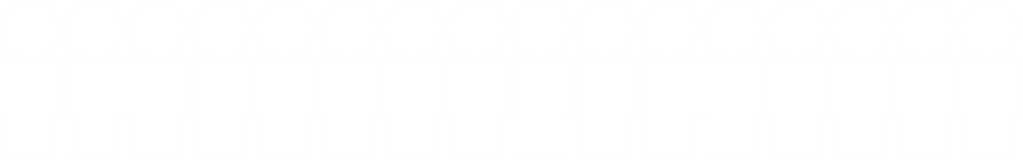 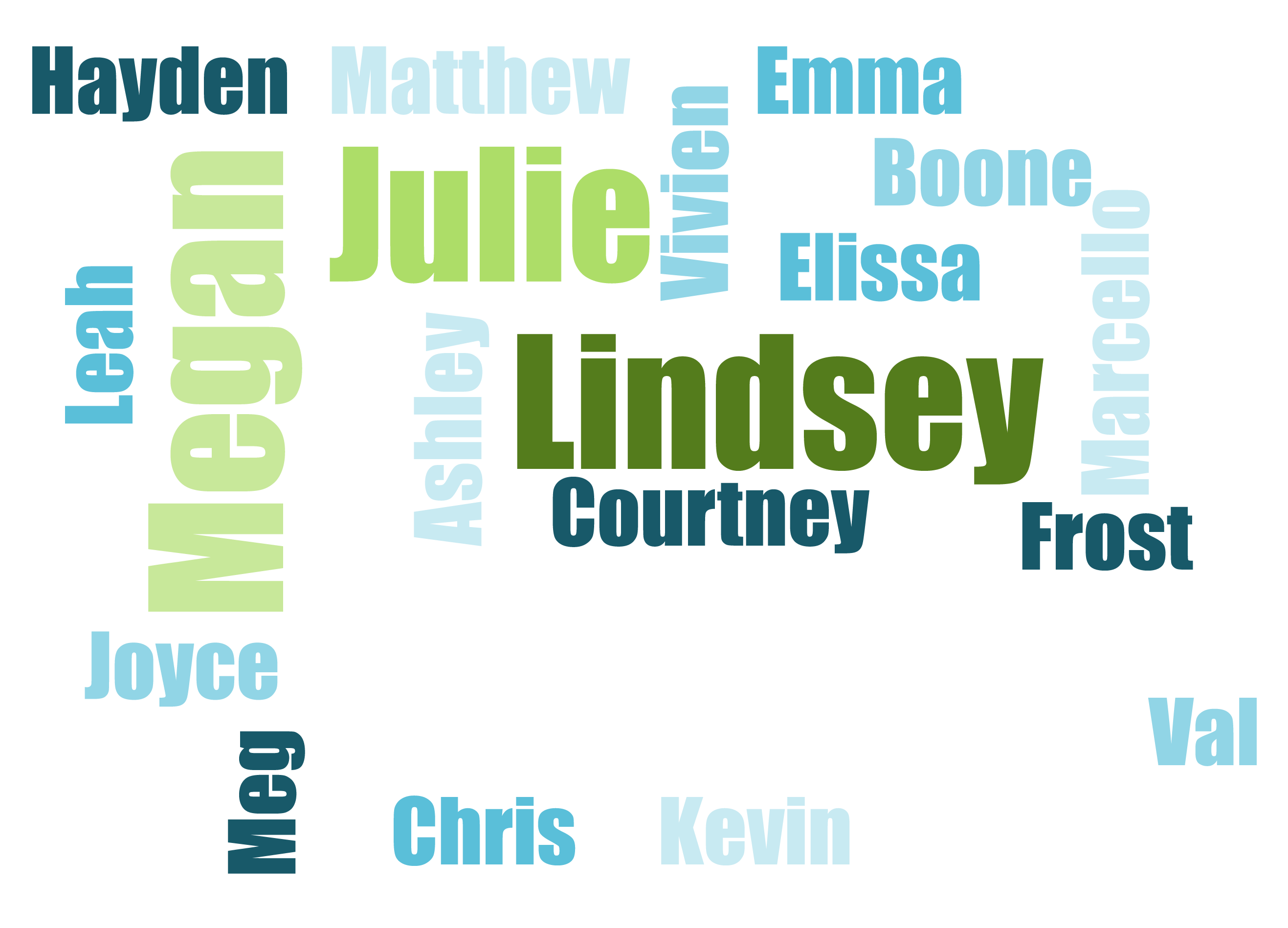 MICA Bike Share
Students of Sustainability
MICA Cycling
“Fred killed the bike lane”
Cycling point person
Background
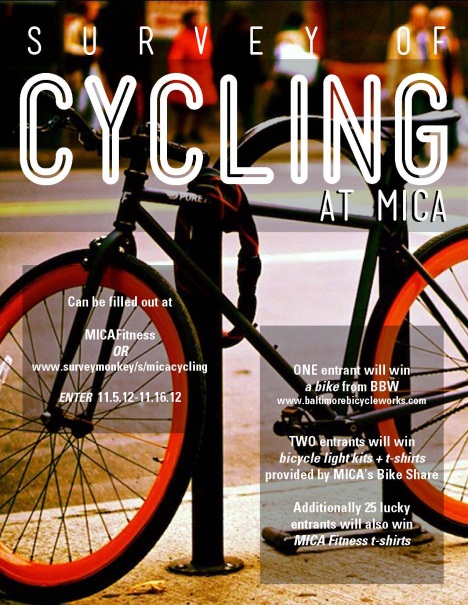 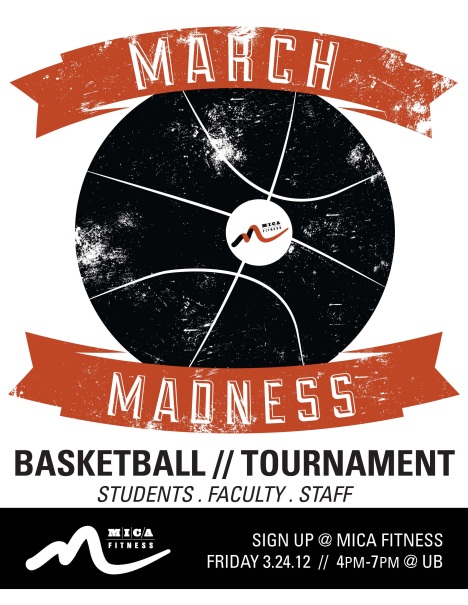 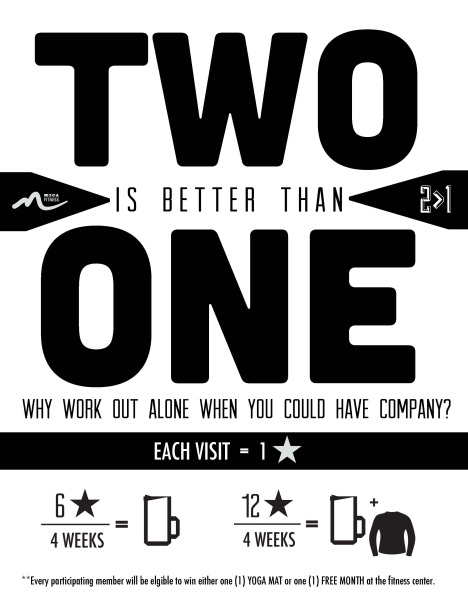 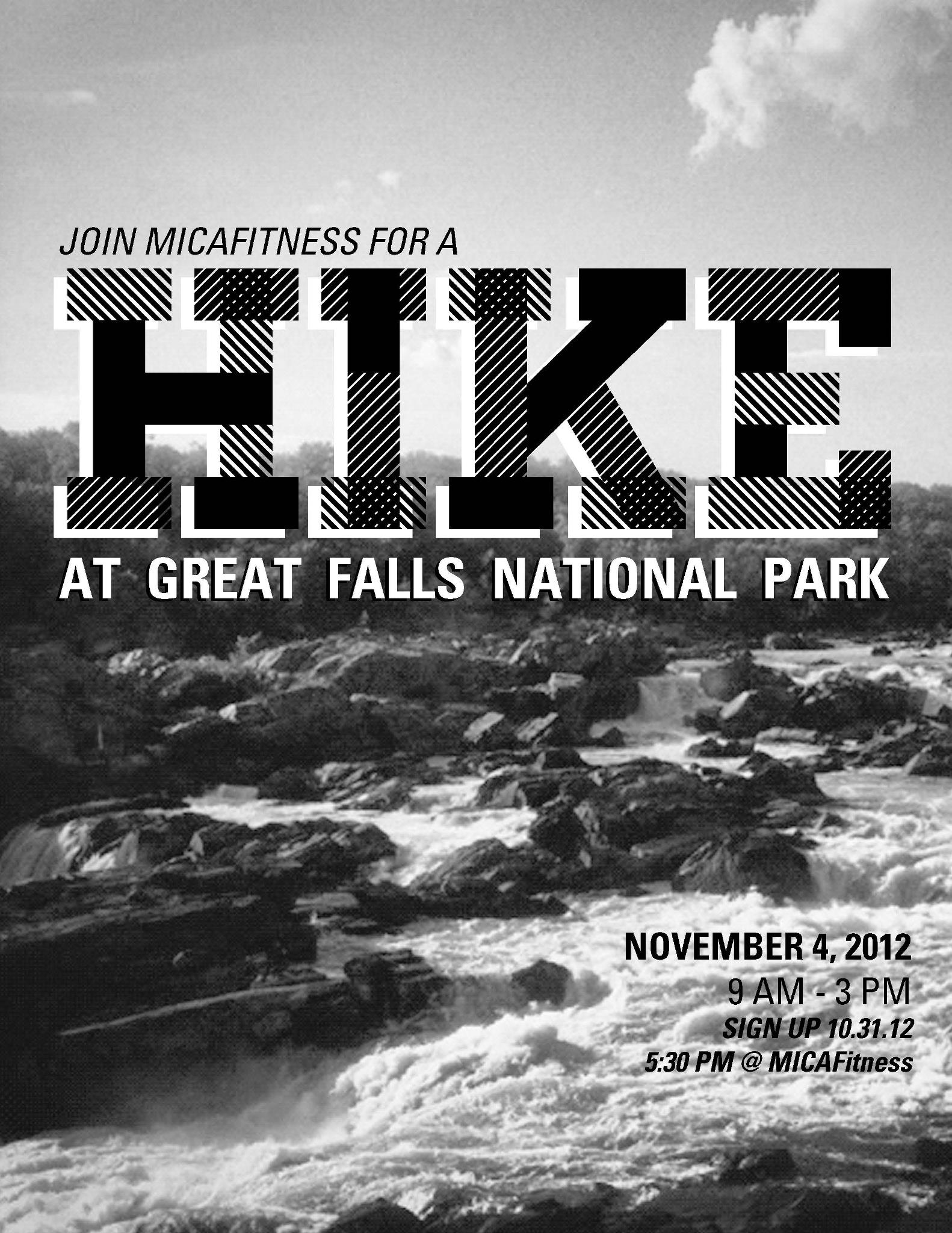 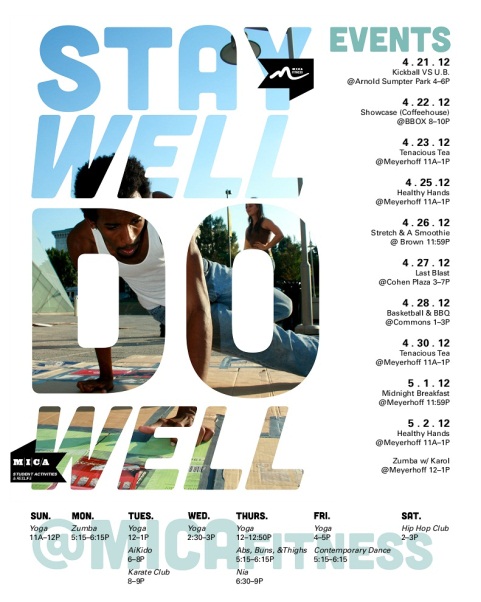 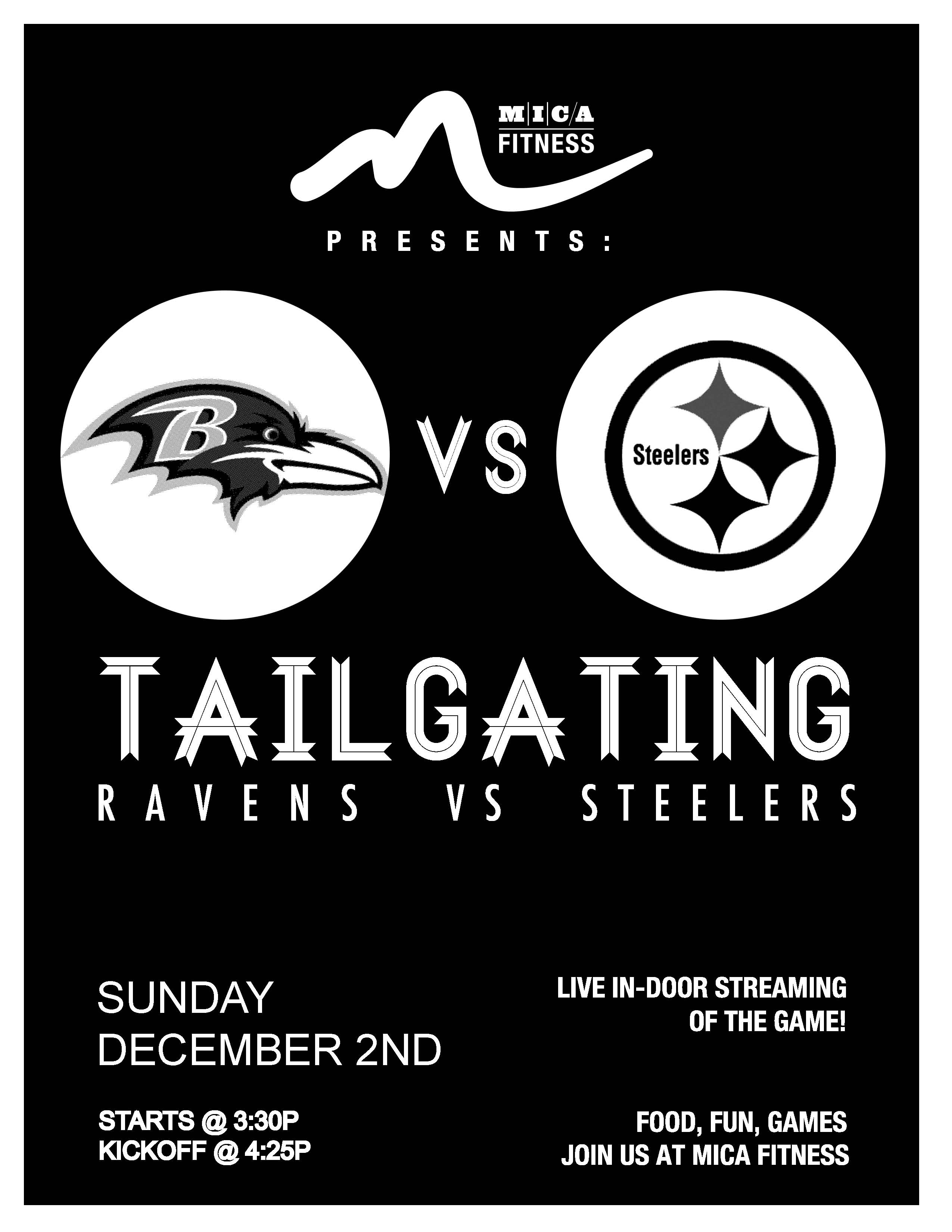 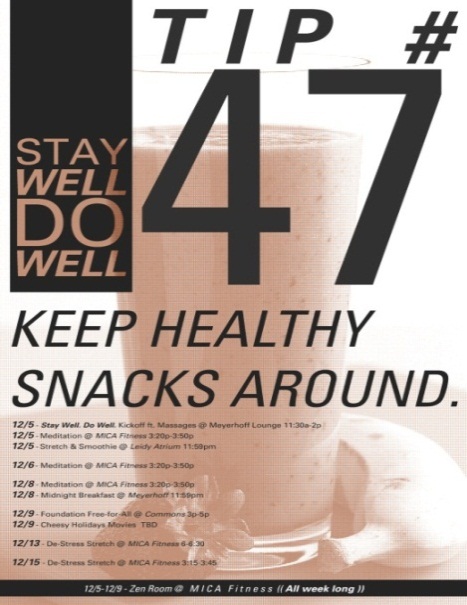 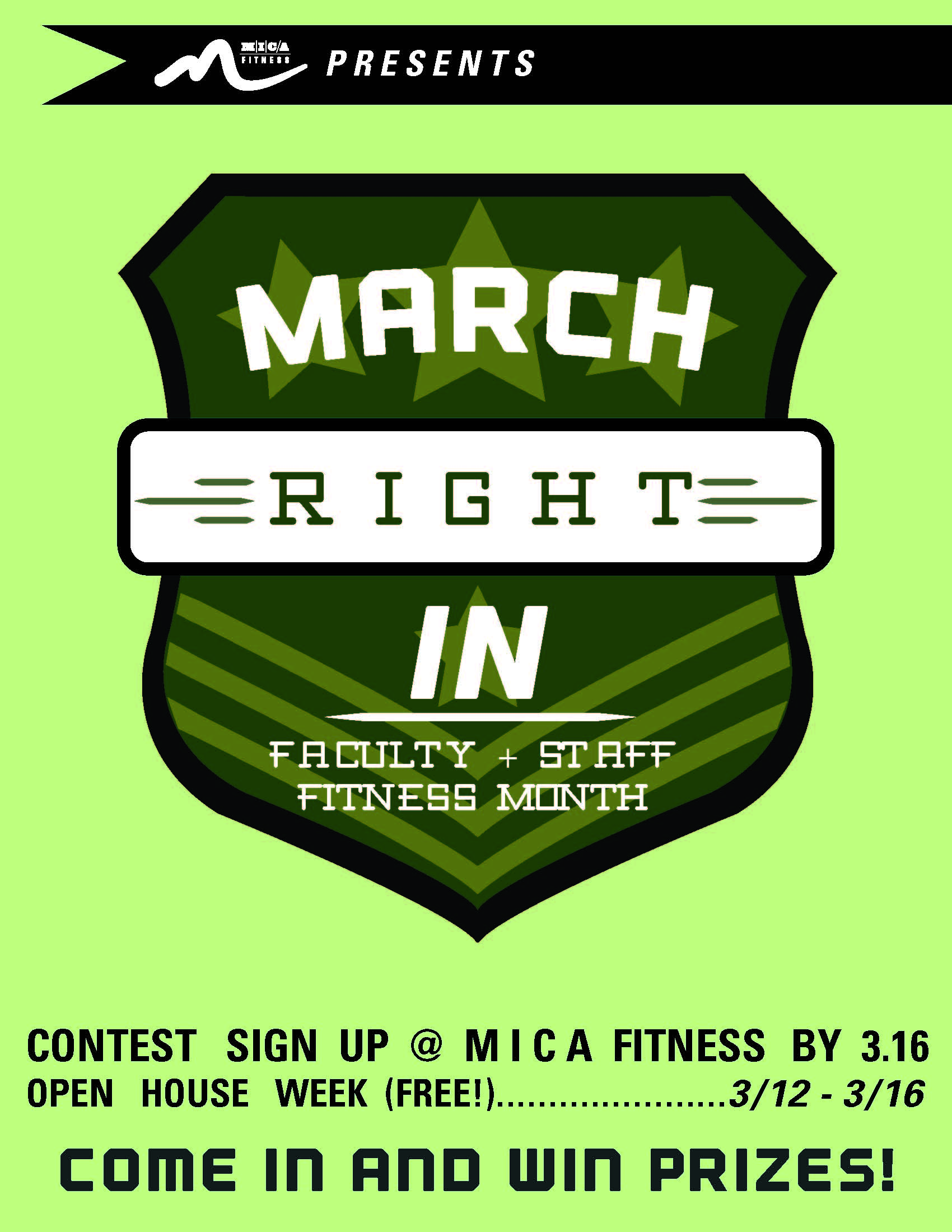 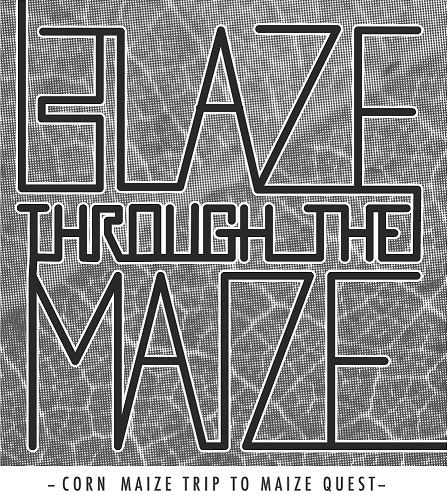 Programming
Cycling Survey 2012
Surveys Collected
260
Participation
237
Enrolled students
143
Cyclists
Respondents
Frequency
Location
Class Standing
Why they cycle
Injuries
[last 12 months]
Causes of Injury
Safety Practices
Safety Incentives

MICA Cycling Map

Orientation Programming
Moving Forward
Questions? Comments?